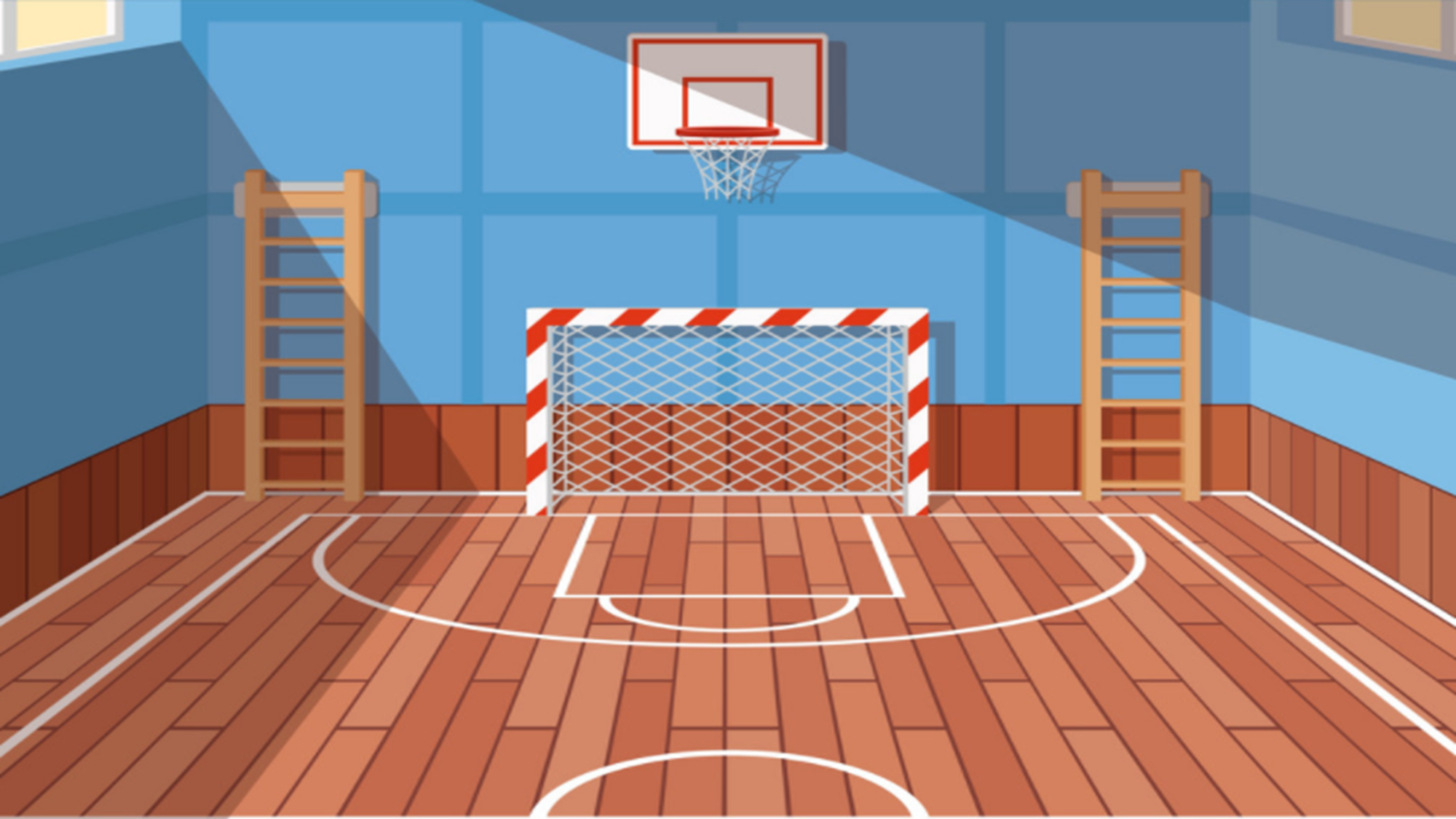 ФИЗИЧКО ВАСПИТАЊЕ
Ходање по ниској греди са задацима
3.разред
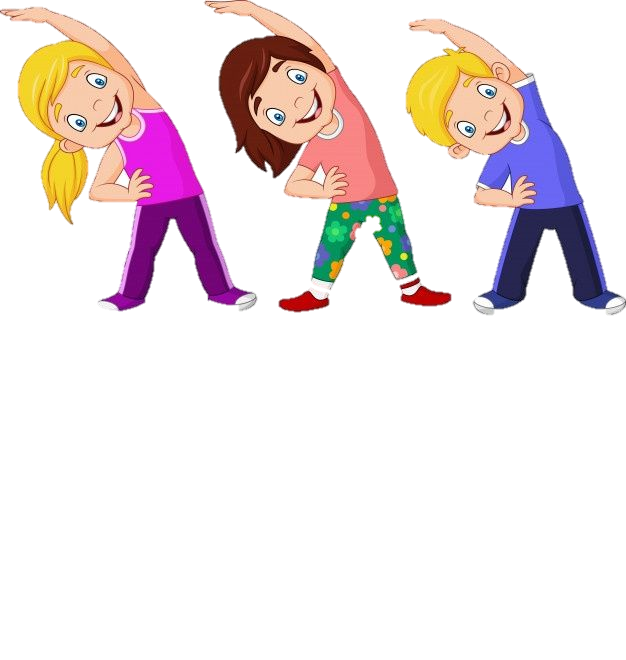 Греда
Подсјетићемо се да је греда гимнастичка справа, дуга је 5  
  метара и широка 10 центиметара







    На њој се изводе различите вјежбе, од једнoставнијих, као што је ходање по греди, па све до сложенијих које изводе гимнастичари.
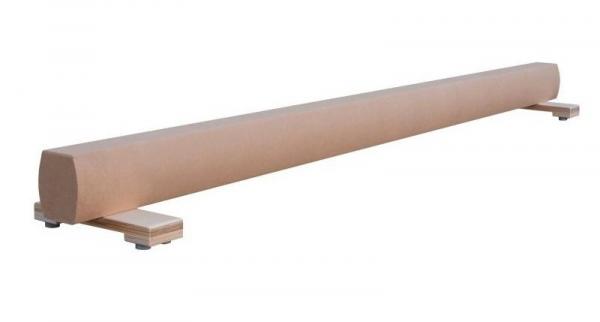 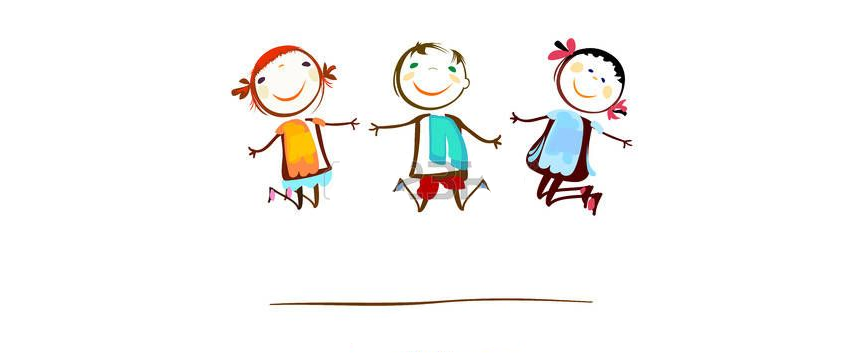 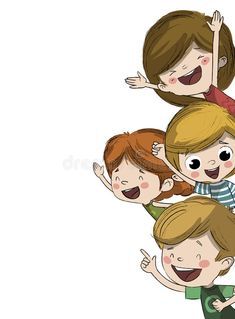 Греда
Ходање по греди развија равнотежу и концентрацију.

Прије него што станете на греду, можете замислити једну праву линију, или залијепити траку на под по којој можете ходати 
   и док ходате одржавате равнотежу.
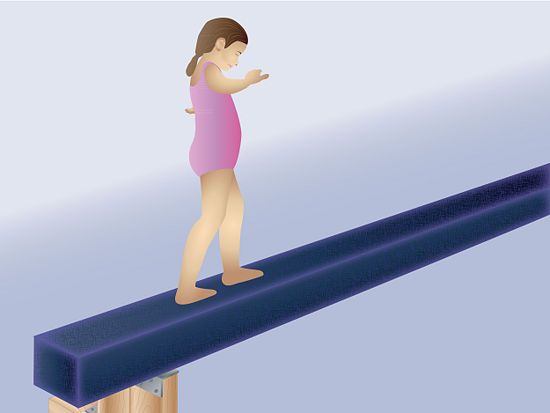 Задаци које још можете да урадите:
Чучањ усправ.




Ходати натрашке.
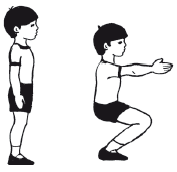 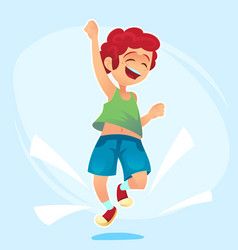